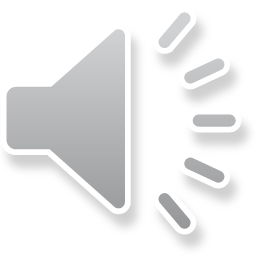 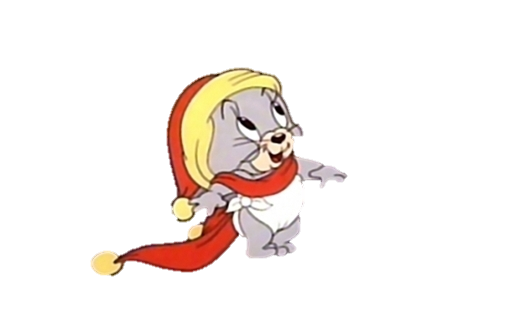 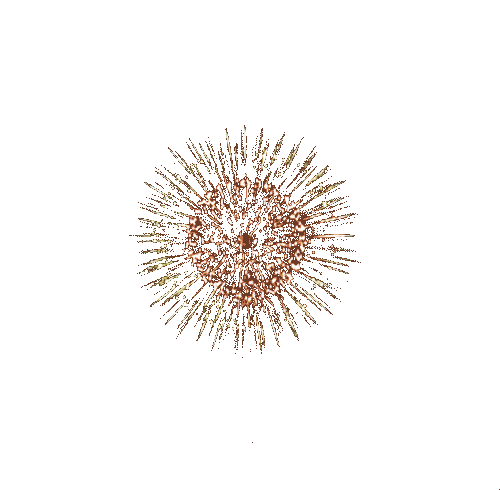 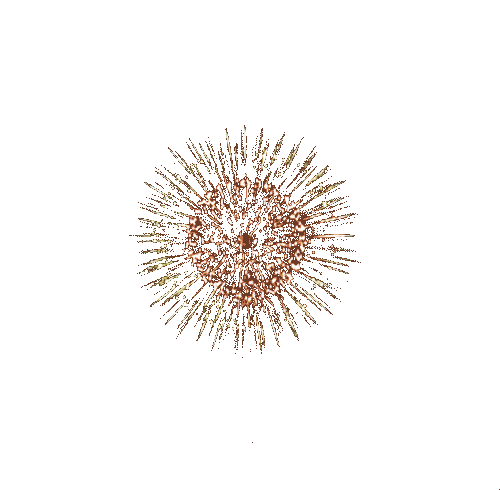 HOMEWORK
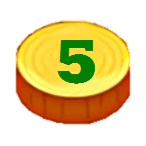 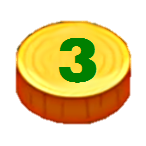 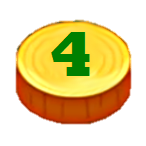 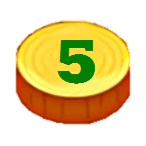 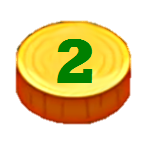 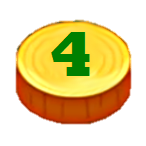 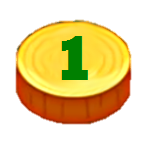 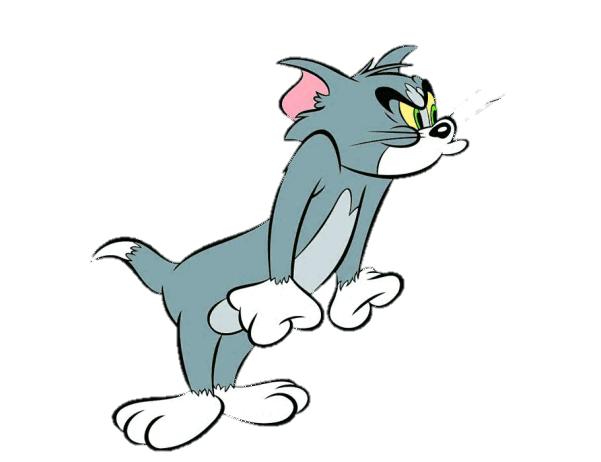 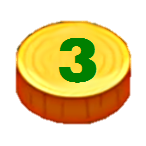 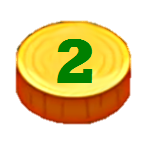 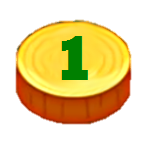 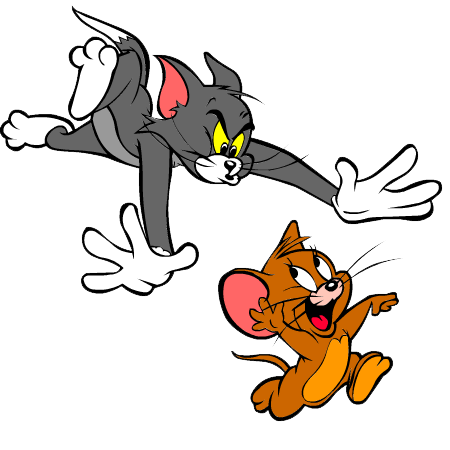 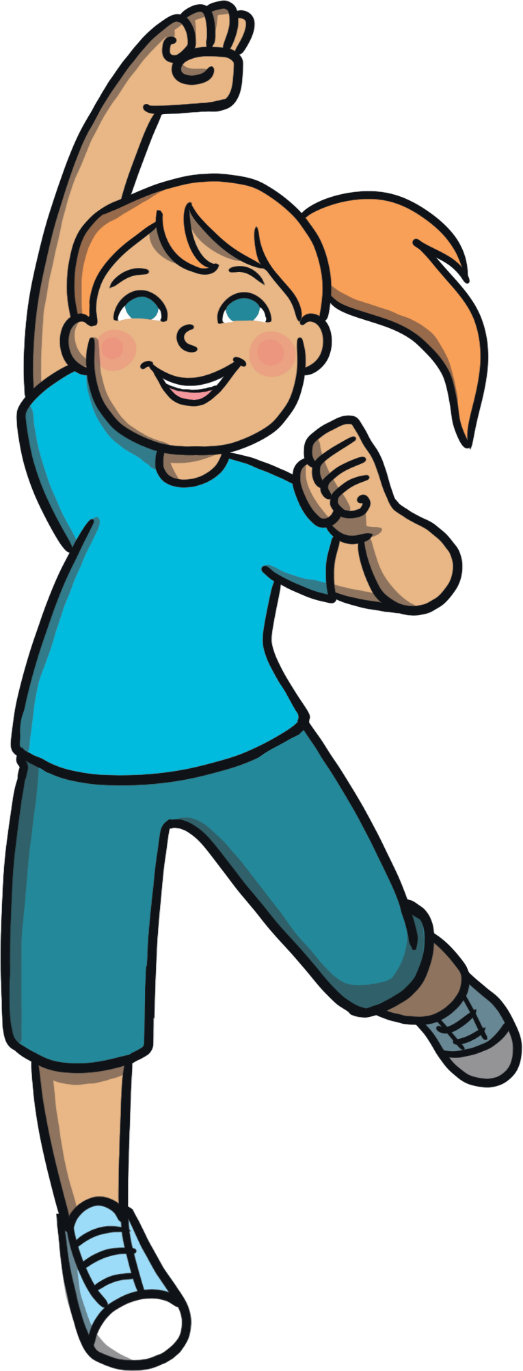 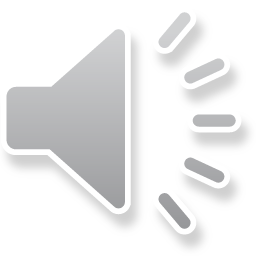 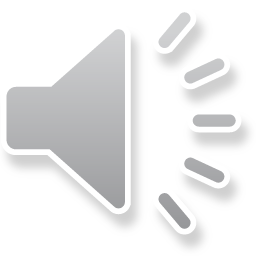 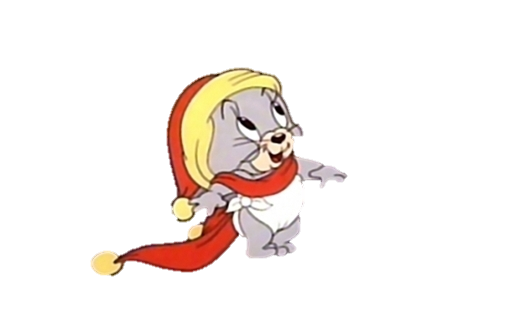 1. for/ Collect/ recycling./ newspapers
Collect newspapers for recycling.
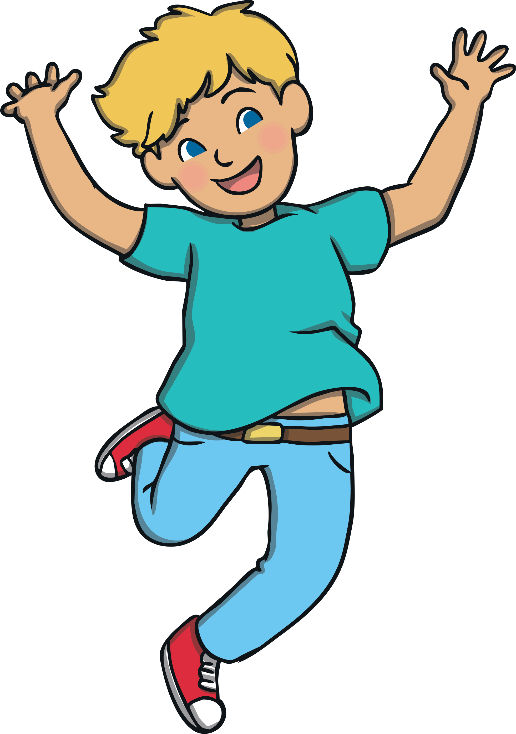 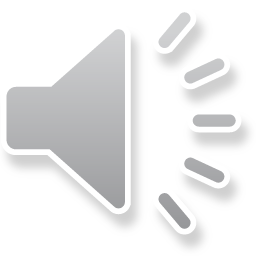 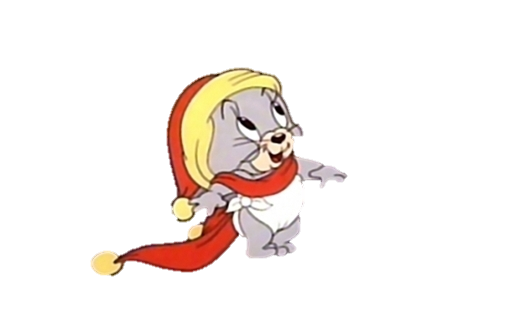 2. Don't/ food./ away/ throw
Don't throw away food.
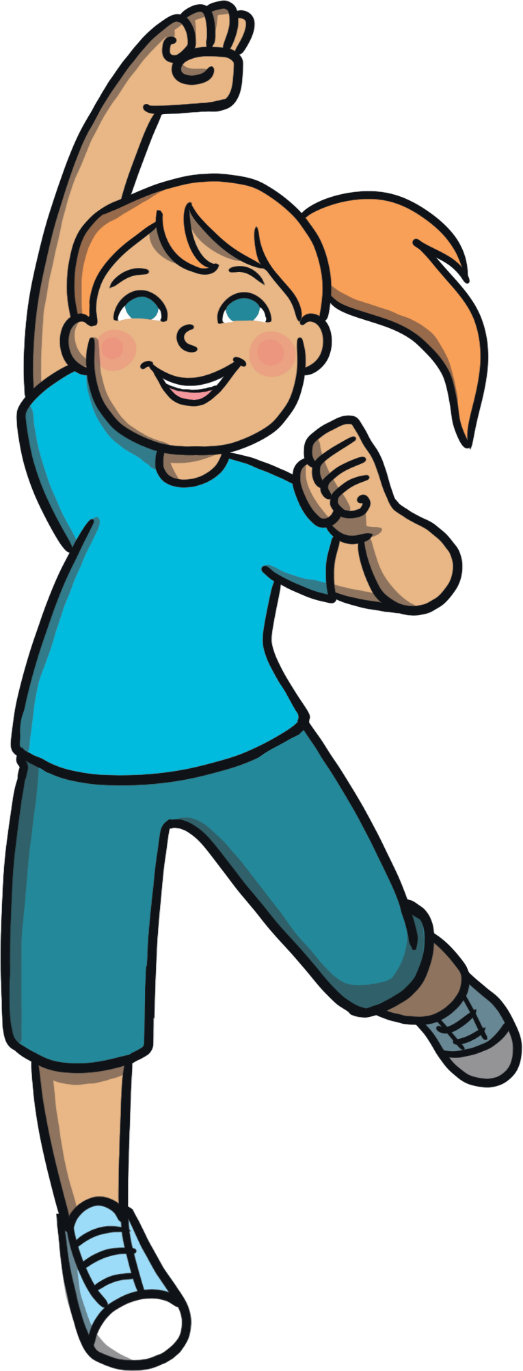 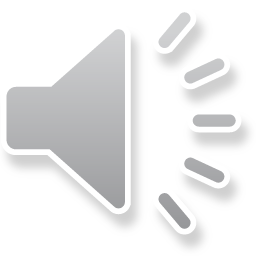 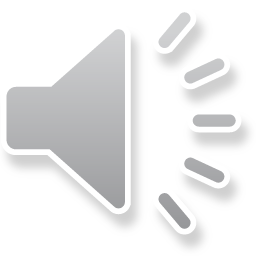 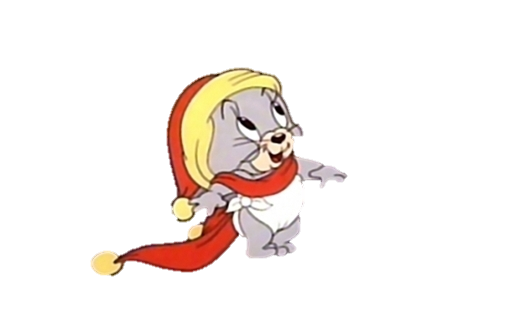 3. bottles./ Recycle/ plastic
Recycle plastic bottles.
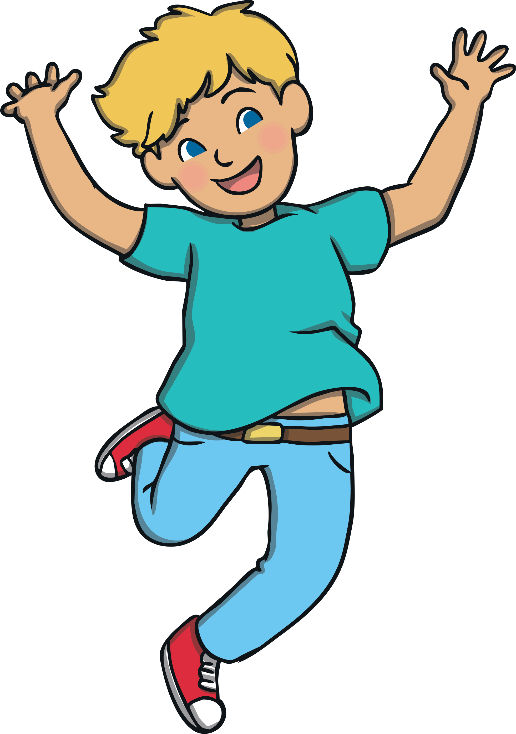 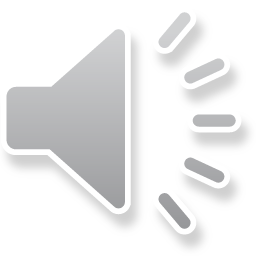 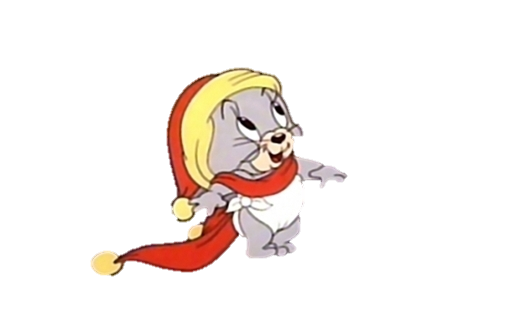 4. Pick/ trash/ streets./ up/ the/ off
Pick up trash off the streets.
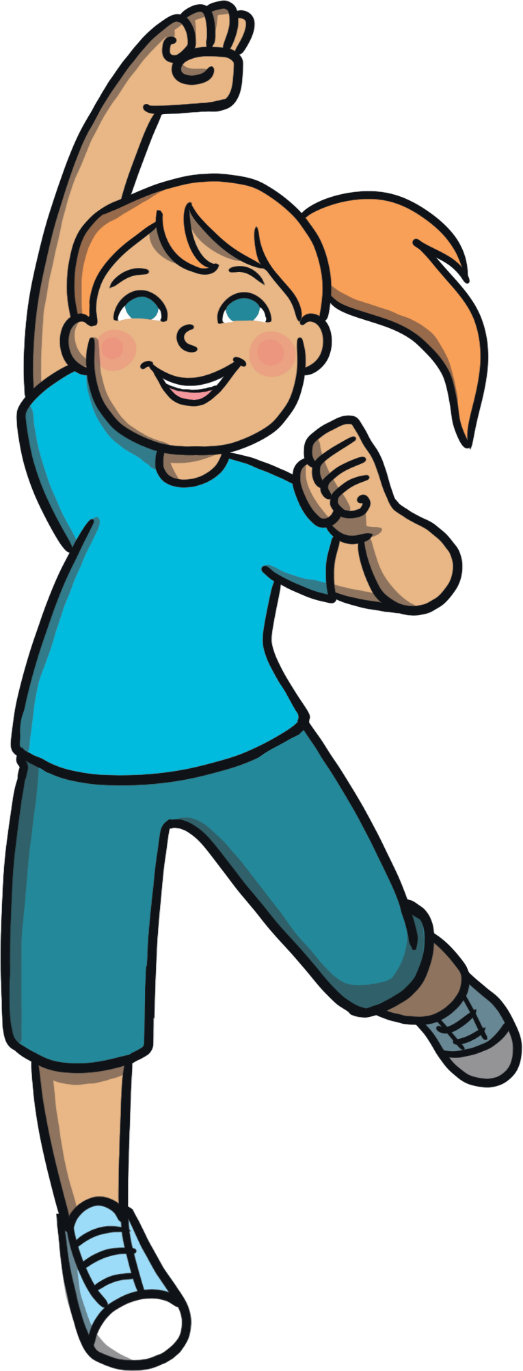 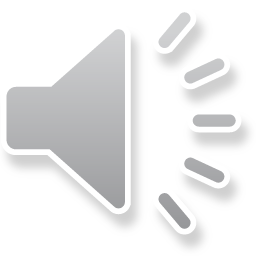 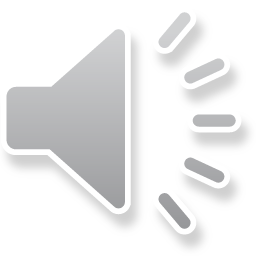 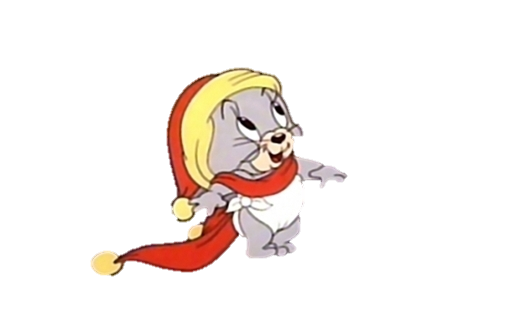 5. night./ Turn/ computers/ at/ off
Turn off computers at night.
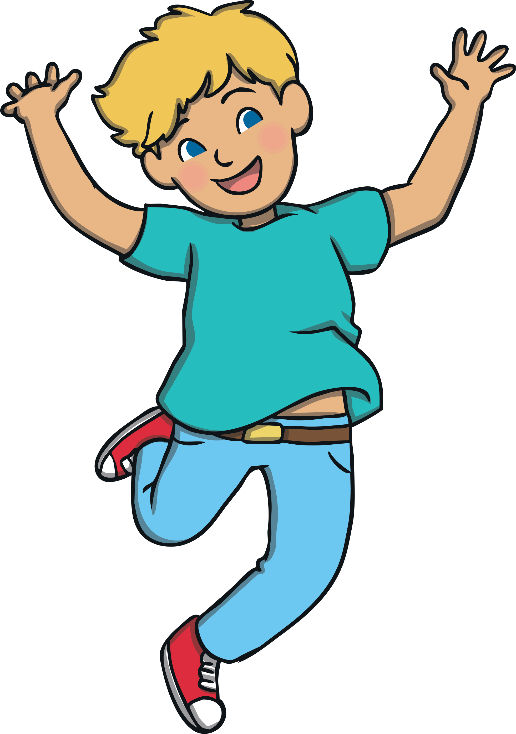 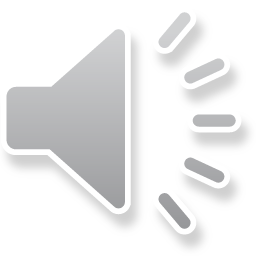 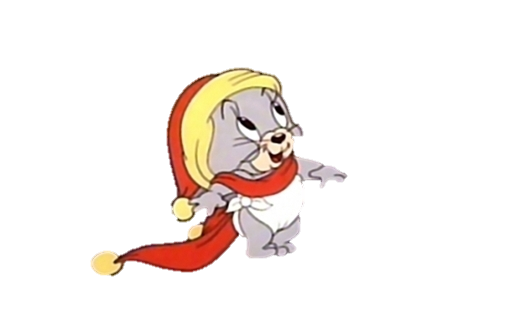 6. glass/ Reuse/ jars/ to/ food./ store
Reuse glass jars to store food.
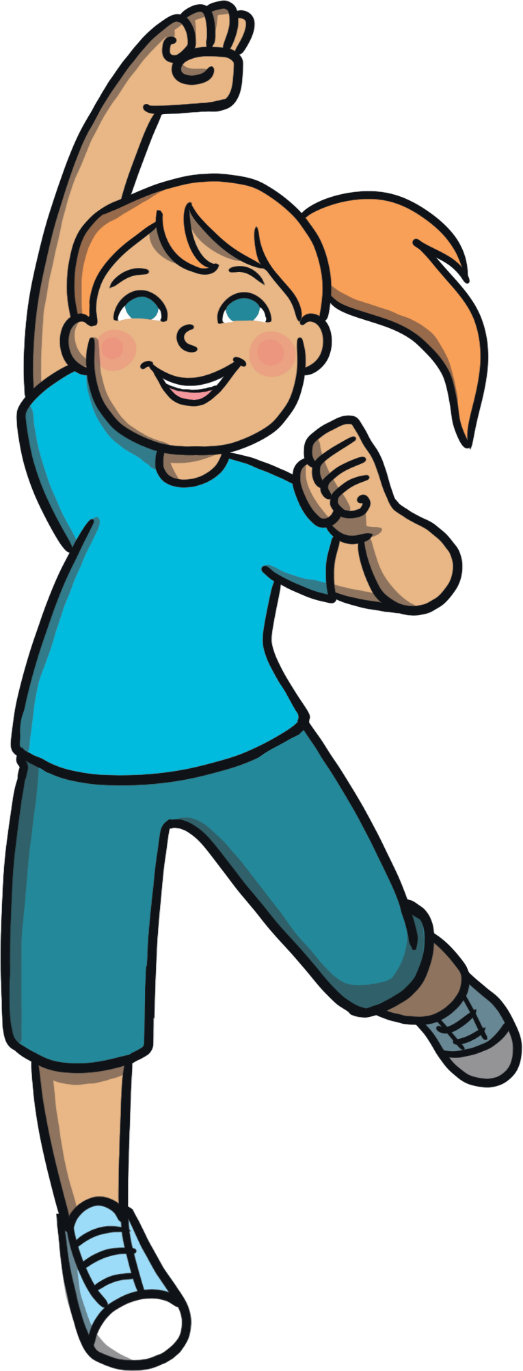 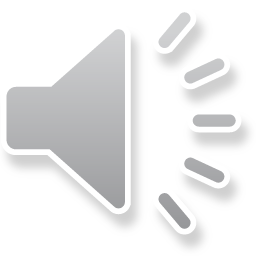 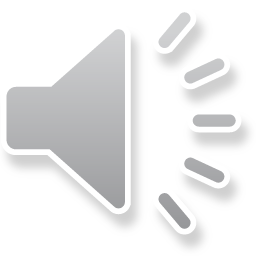 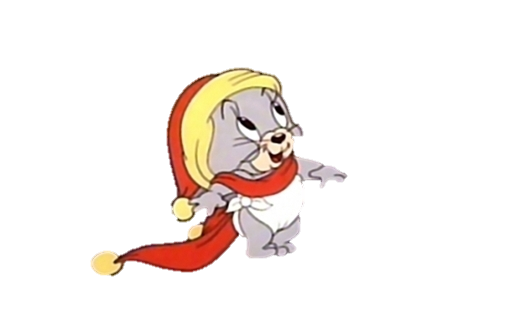 7. you/ bottles/ them./ Wash/ before/ recycle
Wash bottles before you recycle them.
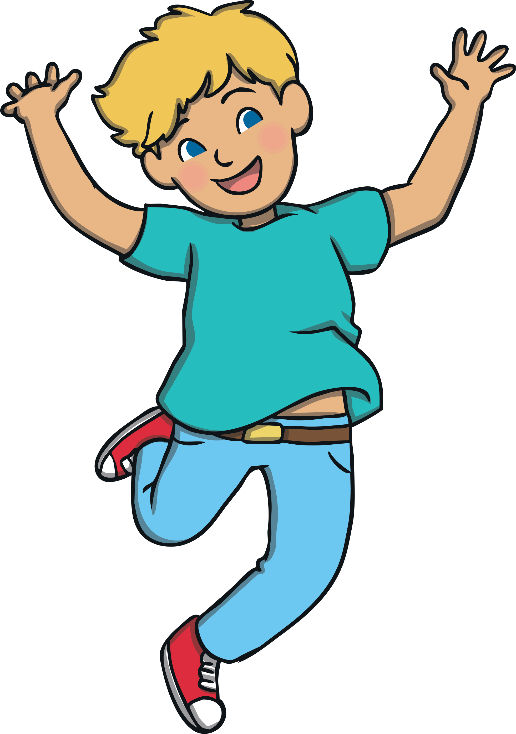 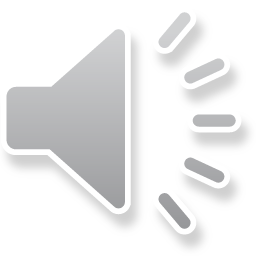 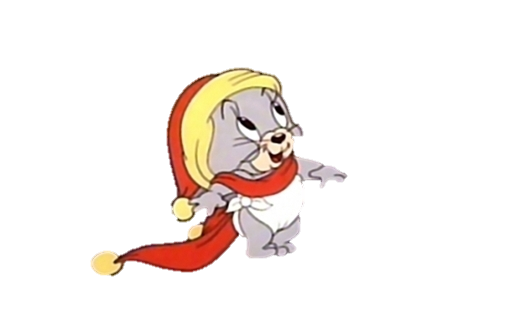 8. throw/ clothes. / away/ Don't/ old / Give/ them/ your/ friends./ to
Don't throw away old clothes. Give them to your friends.
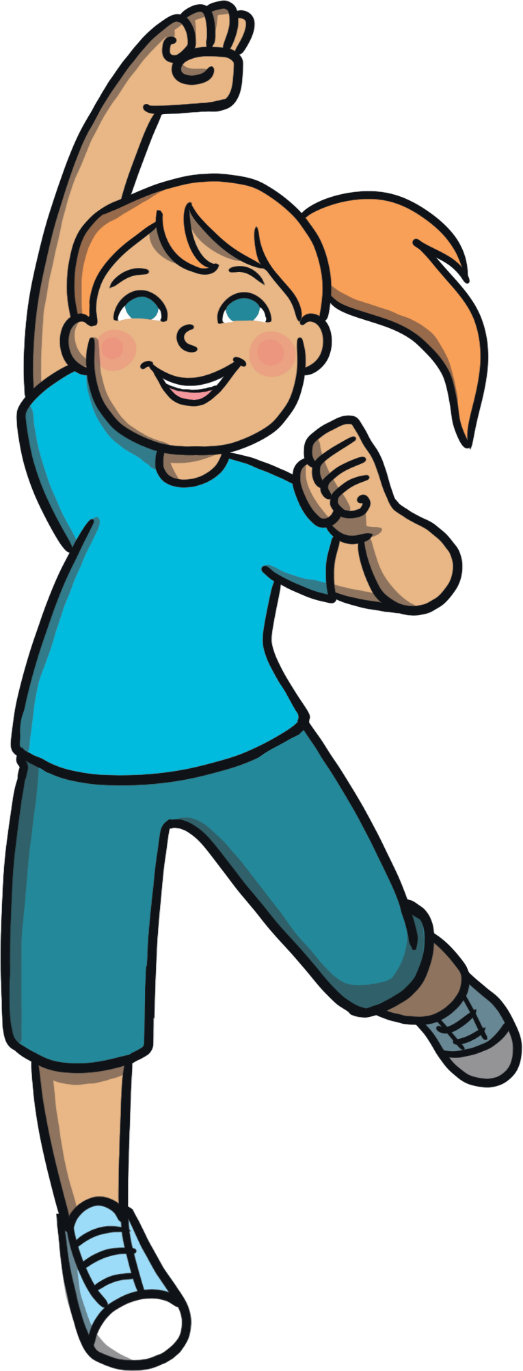 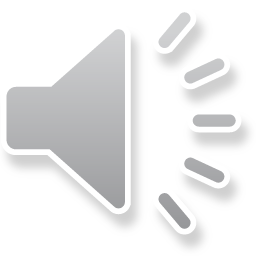 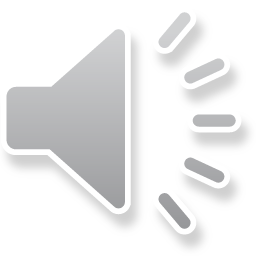 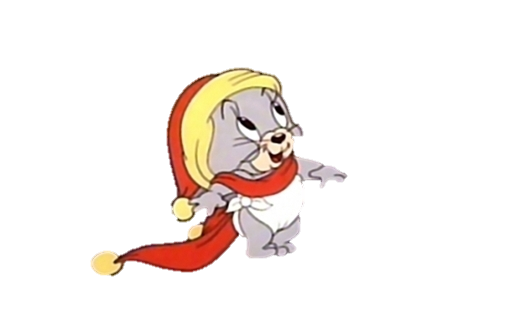 9. cans / Recycle / and / bottles.
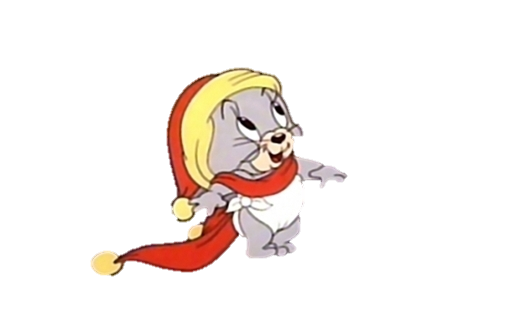 Recycle cans and bottles.
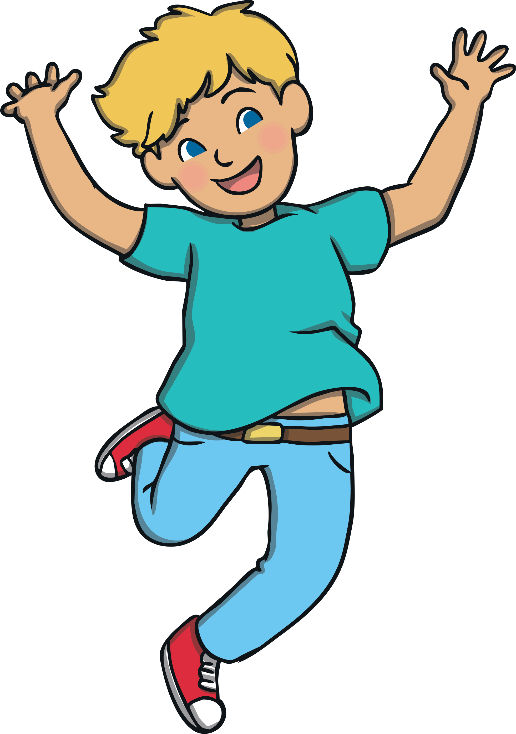 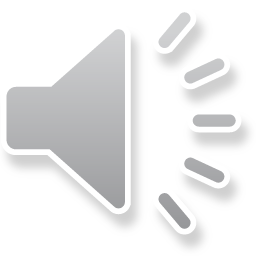 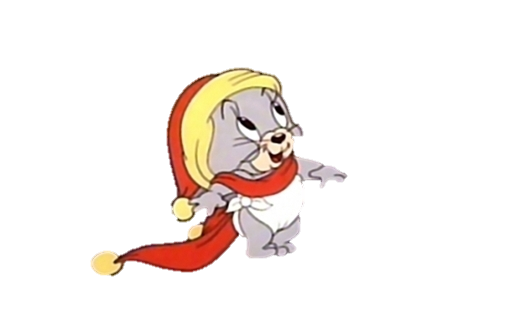 10. up/ Pick/ and/ school./ your/ trash/ house/ near
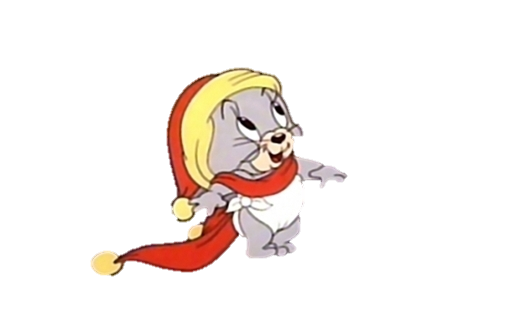 Pick up trash near your house and school.
End!